Художественное творчество.
Лепка. «Рыбы»
Ребята, на этой неделе мы с вами изучали удивительный мир рыб.
Давайте вспомним, какие они бывают.
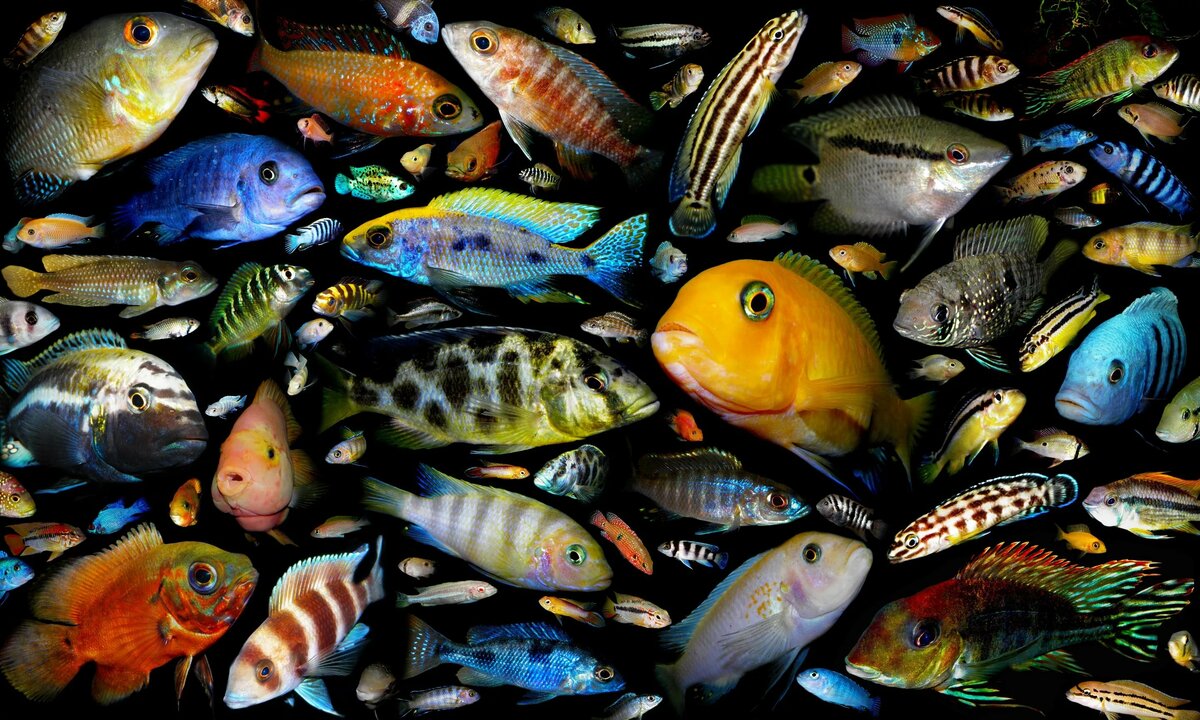 Речные (пресноводные)
Щука в озере жила,
Червячка с крючка сняла,
Наварила щука щей,
Пригласила трёх ершей.
Говорили всем ерши:
«Щи у щуки хороши».
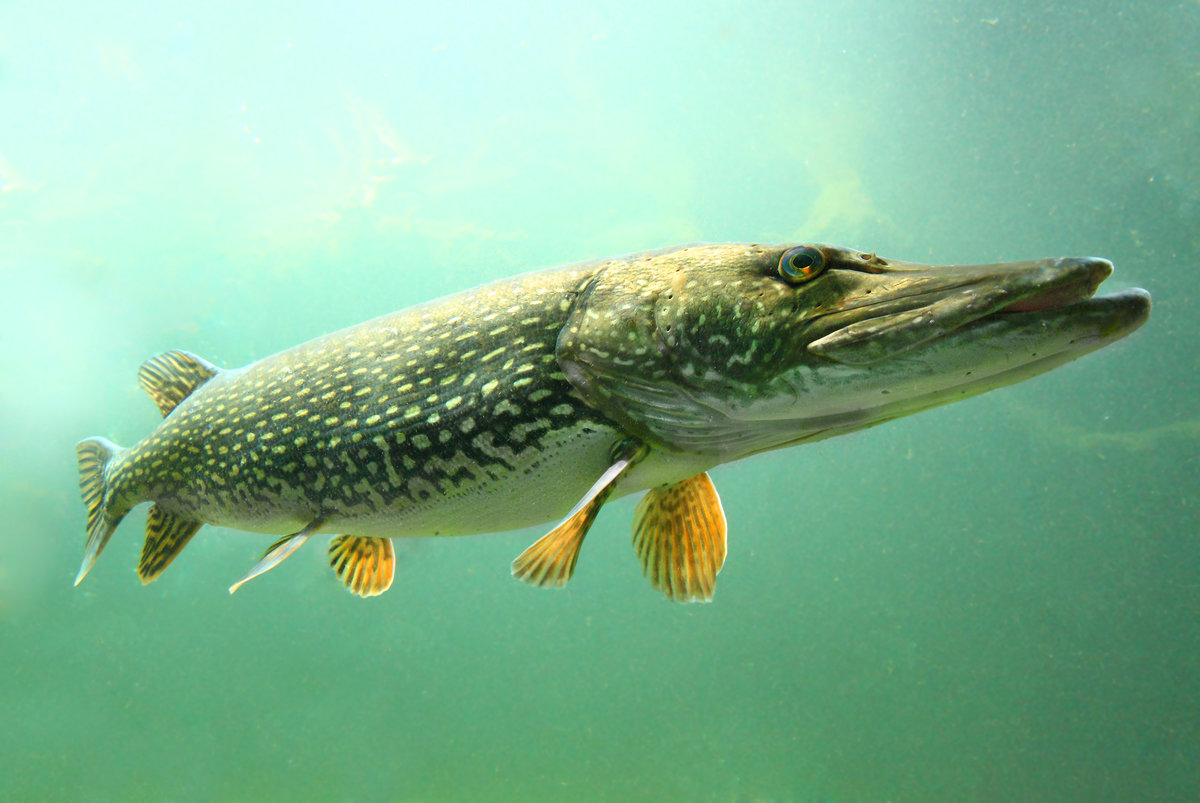 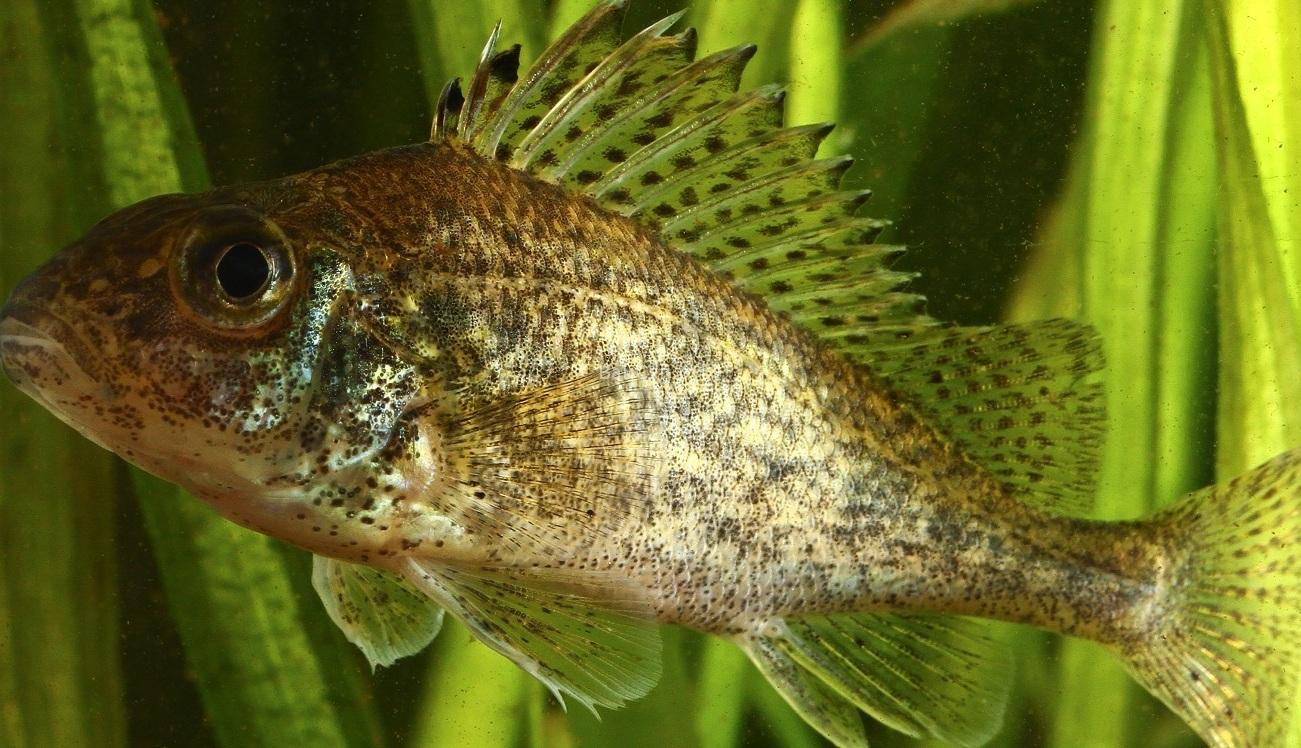 Морские
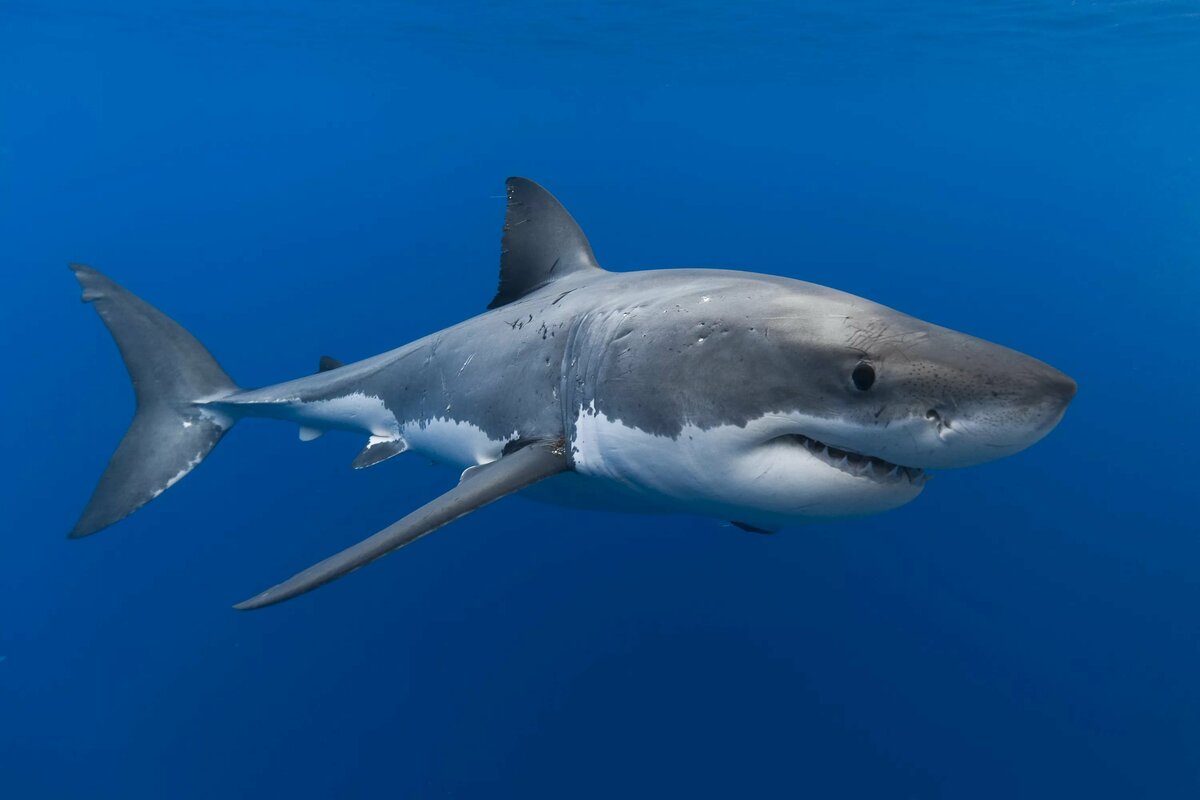 Попробуй описать акулу. Какая она?
Серая, опасная …
Аквариумные
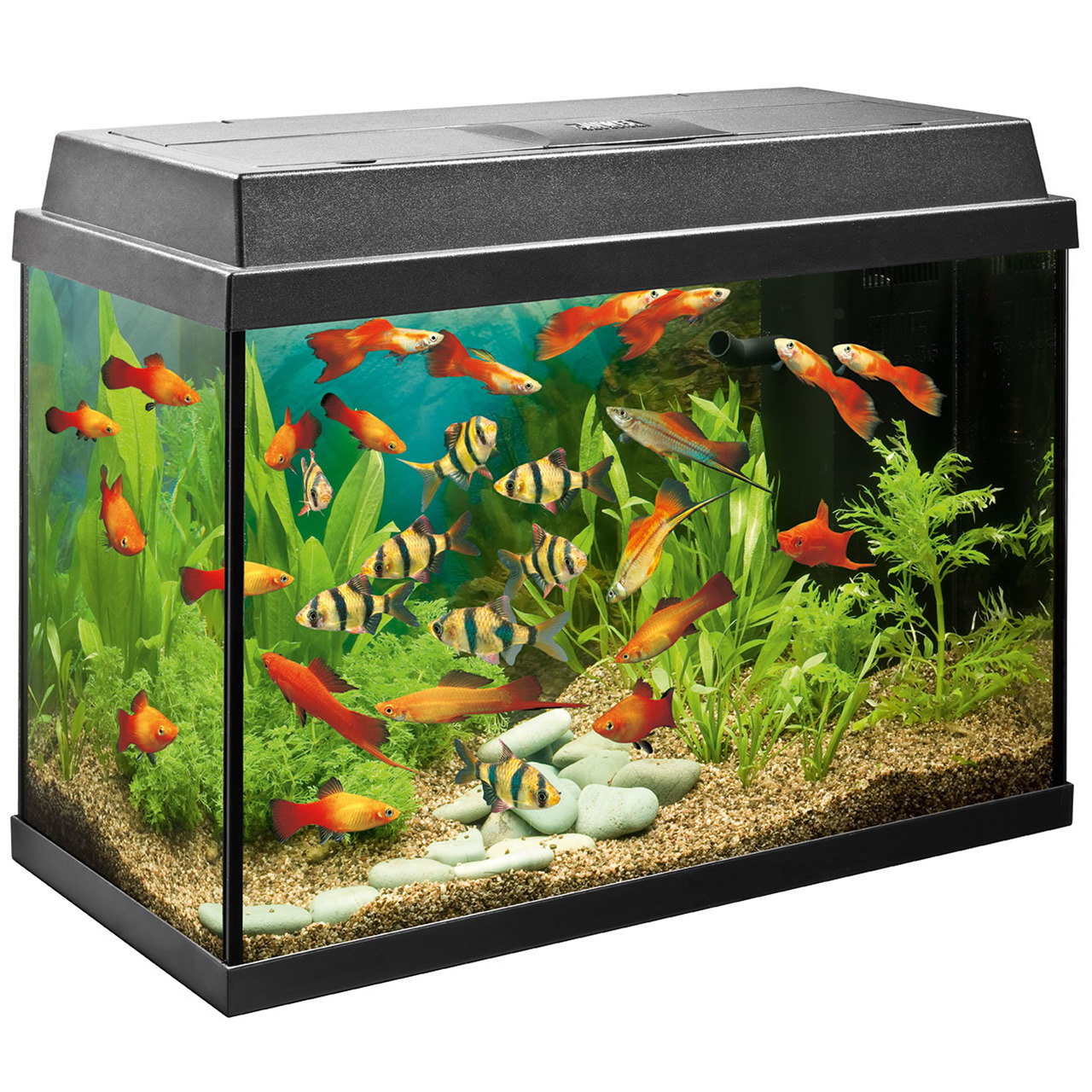 Посчитай, сколько всего в аквариуме рыбок и сколько полосатых.
Предлагаю вам сегодня слепить рыбку. 
Аквариумную красавицу или морскую разбойницу-акулу.
Для этого вам понадобится: доска для лепки, стека, разноцветный пластилин.
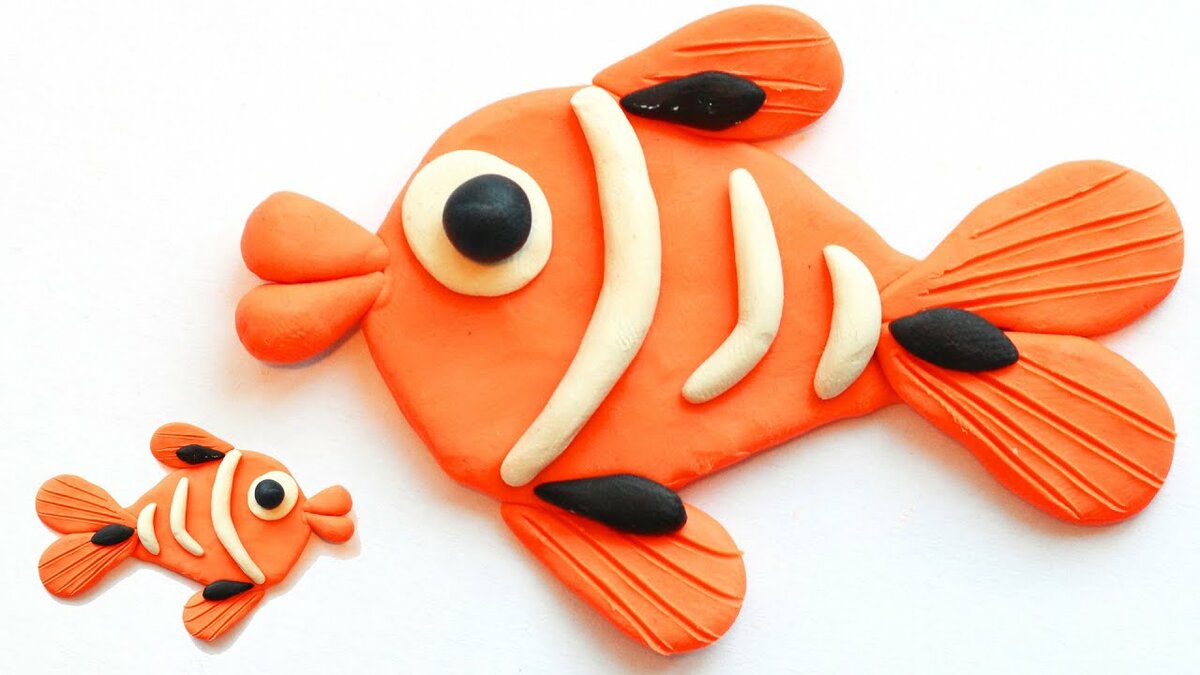 Но сначала немого разомнёмся!
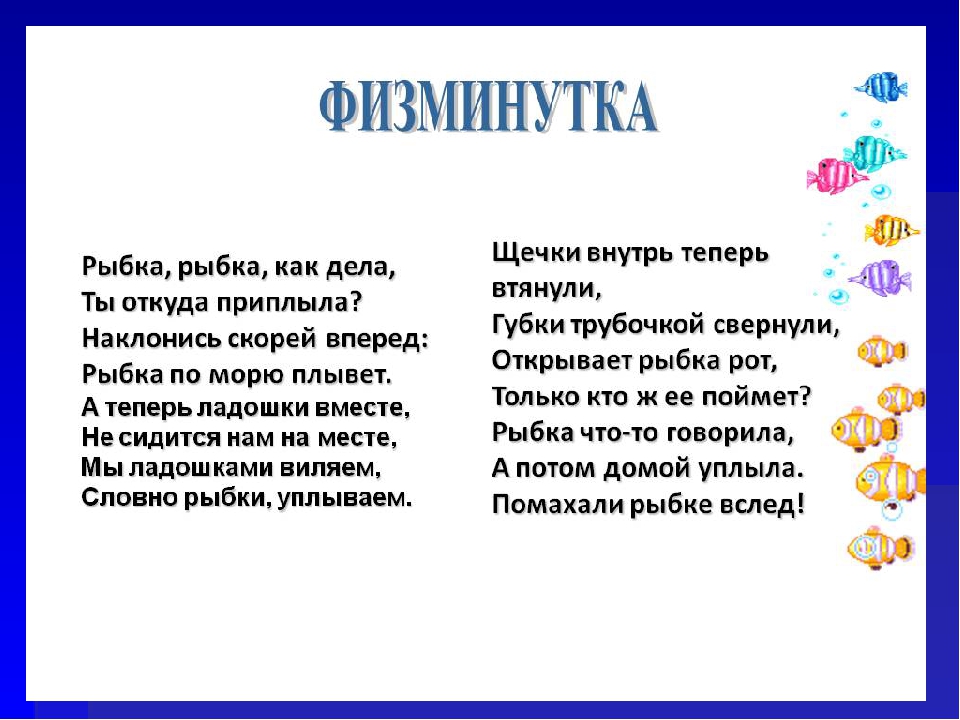 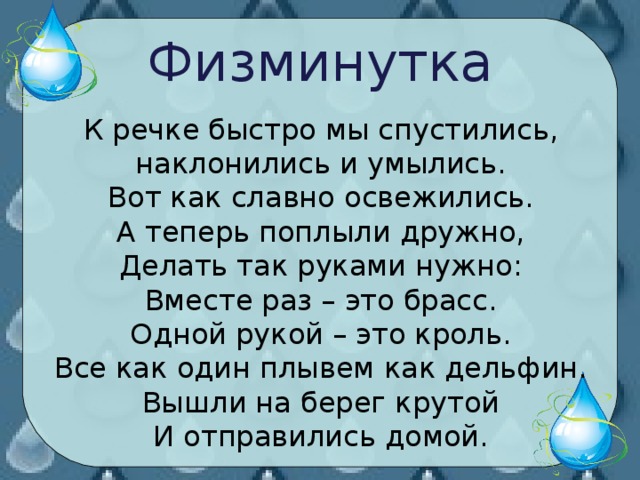 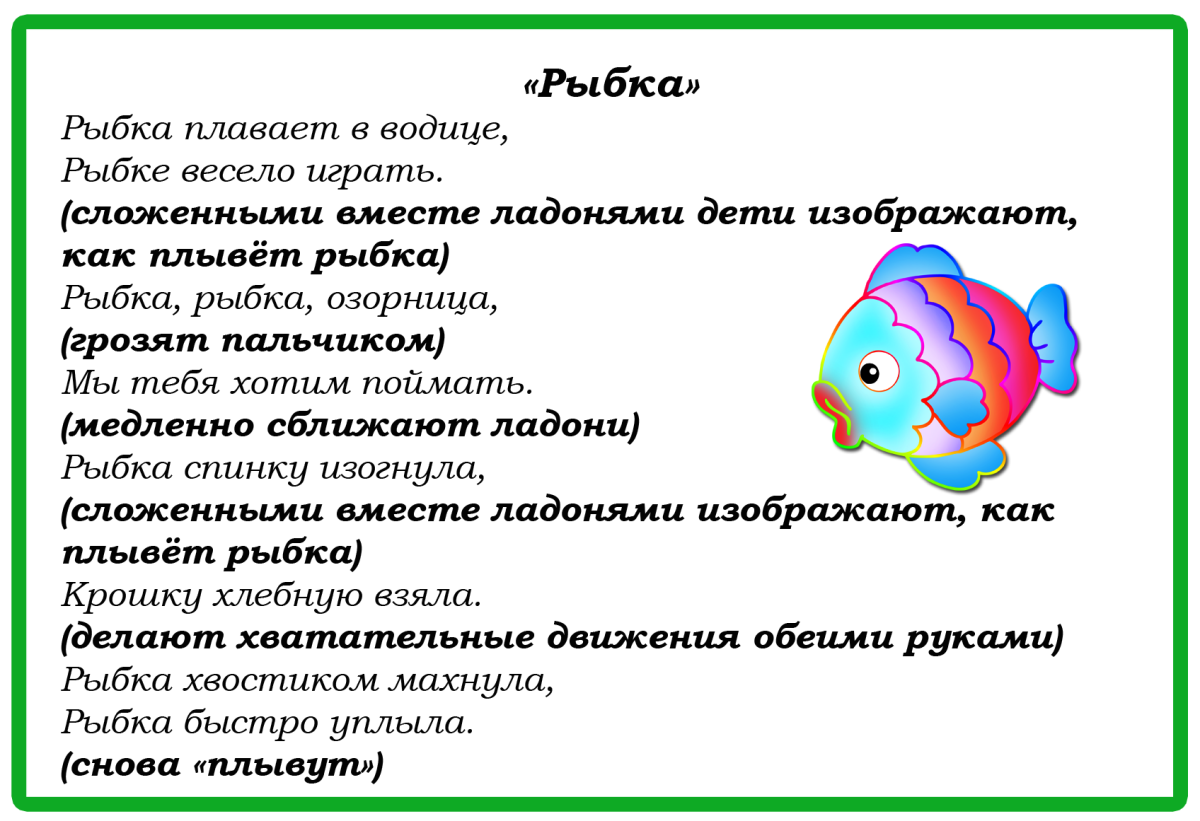 Желаю успехов в работе! 
У вас всё получится!
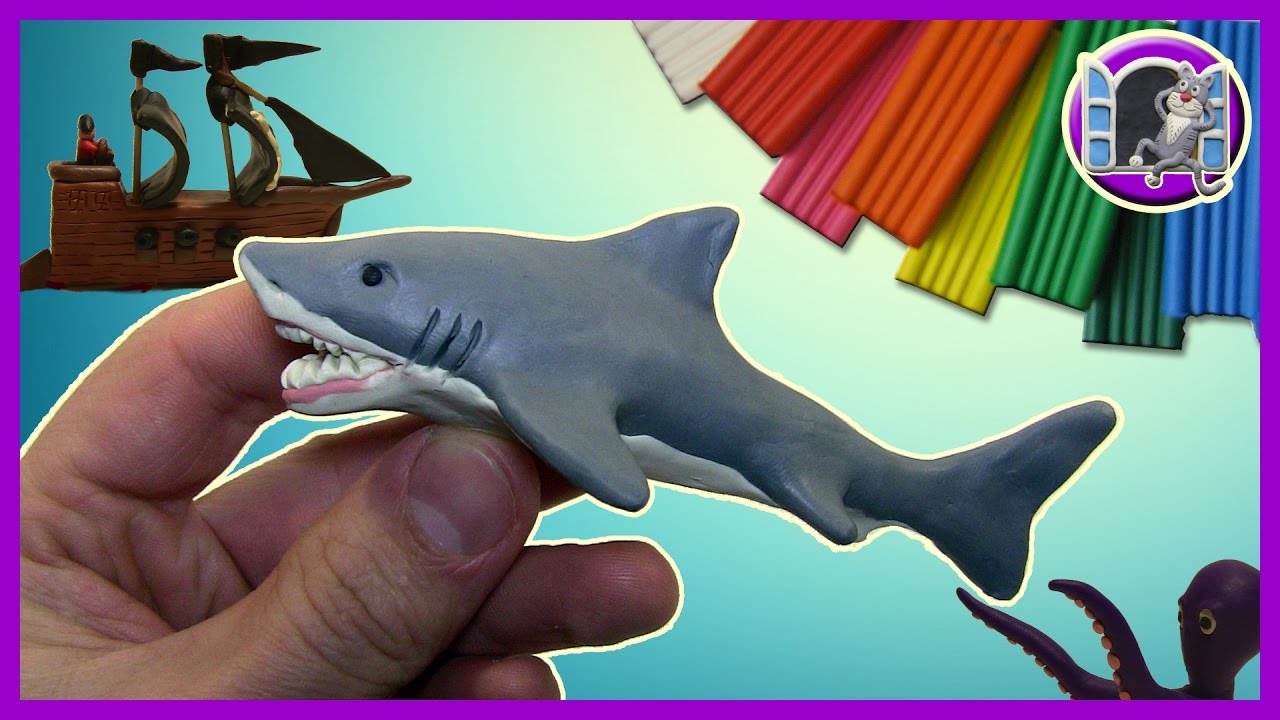